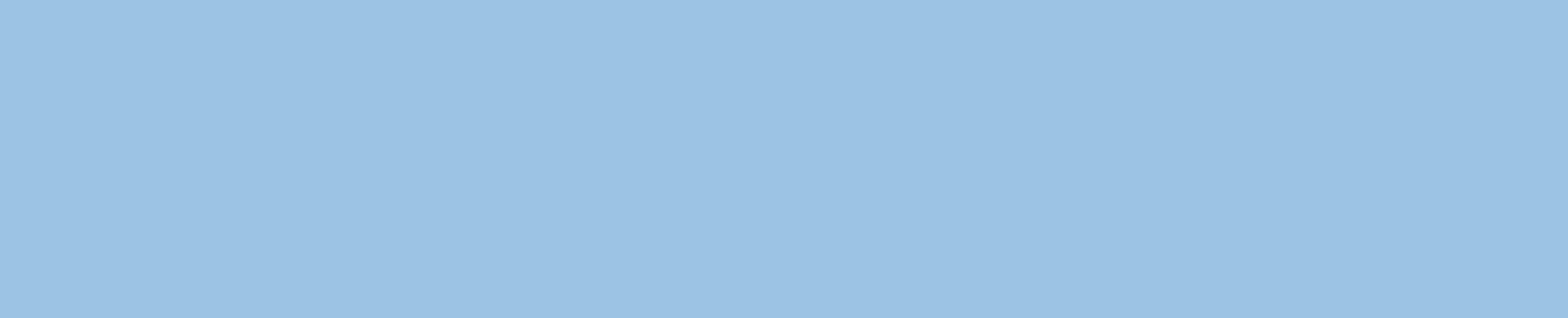 FAMILIES LEAD CALIFORNIA
Bay Area Early Childhood Funders
LEARNING SESSION
4/30/21
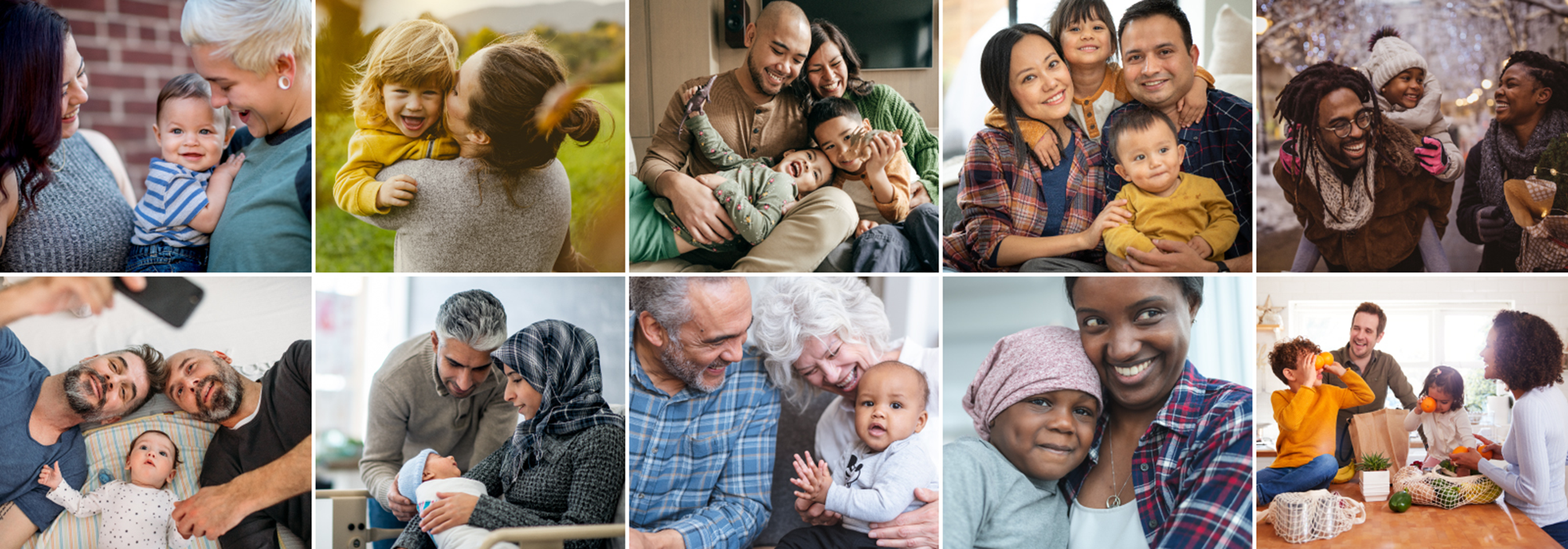 Engage in a rich funder practice discussion centered on sharing power with community using our Families Lead California Initiative as a use case
OBJECTIVE
[Speaker Notes: September]
QUICK CONTEXT 
 HEISING-SIMONS FOUNDATION 
 EDUCATION PROGRAM
FAMILIES LEAD CALIFORNIA
	GOALS - What
	PROCESS – How
   REFLECTIONS

PEER SHARING AND DISCUSSION
AGENDA
[Speaker Notes: September]
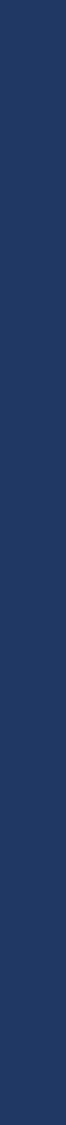 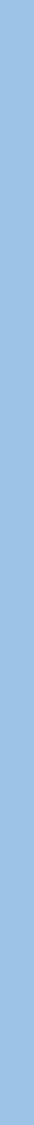 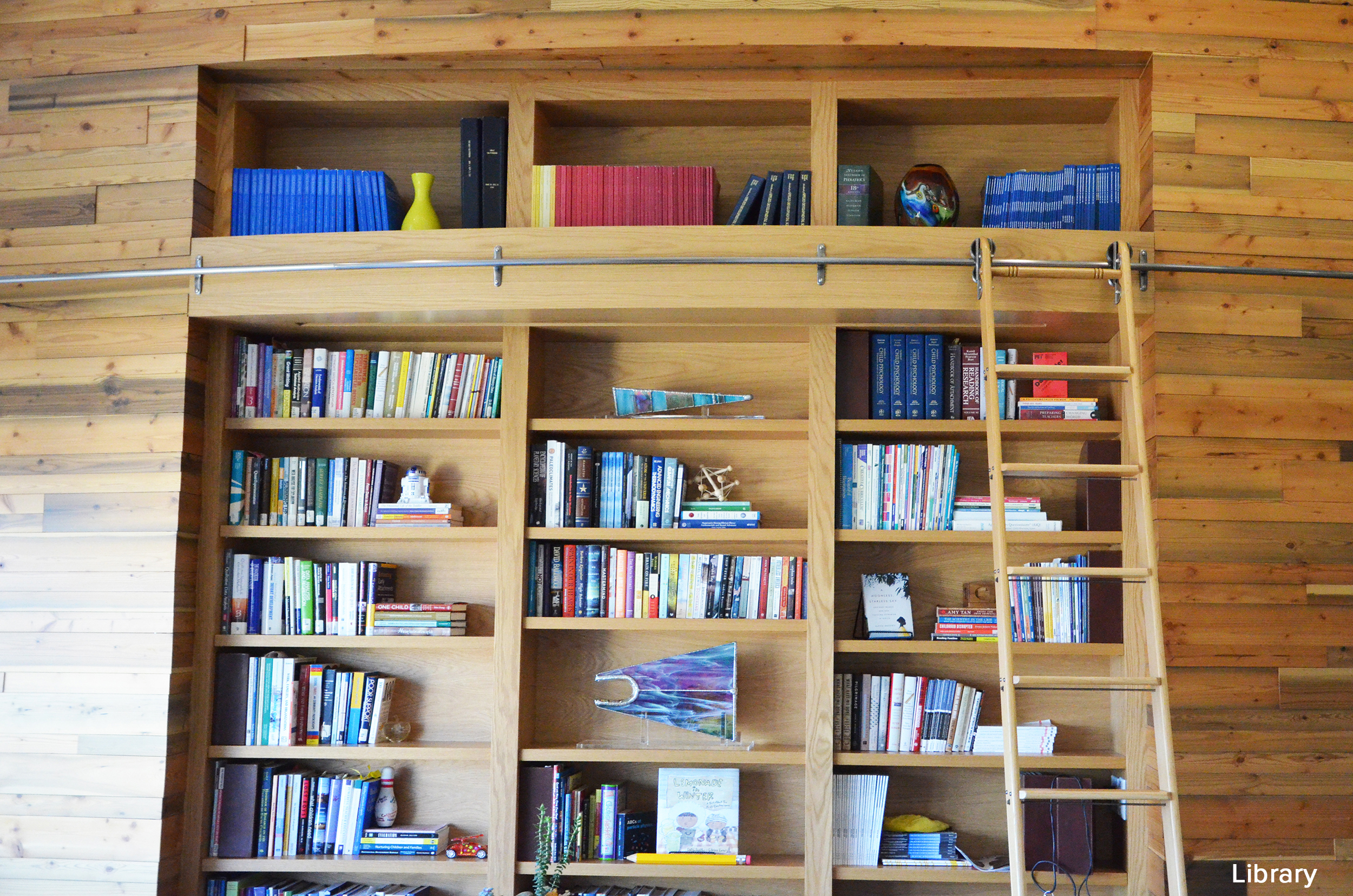 ABOUT THE HEISING-SIMONS FOUNDATION
PROGRAM AREAS
EDUCATION PROGRAM
NORTH STAR
[Speaker Notes: September?]
WHY NOW? BACK TO NORMAL IS FAILURE
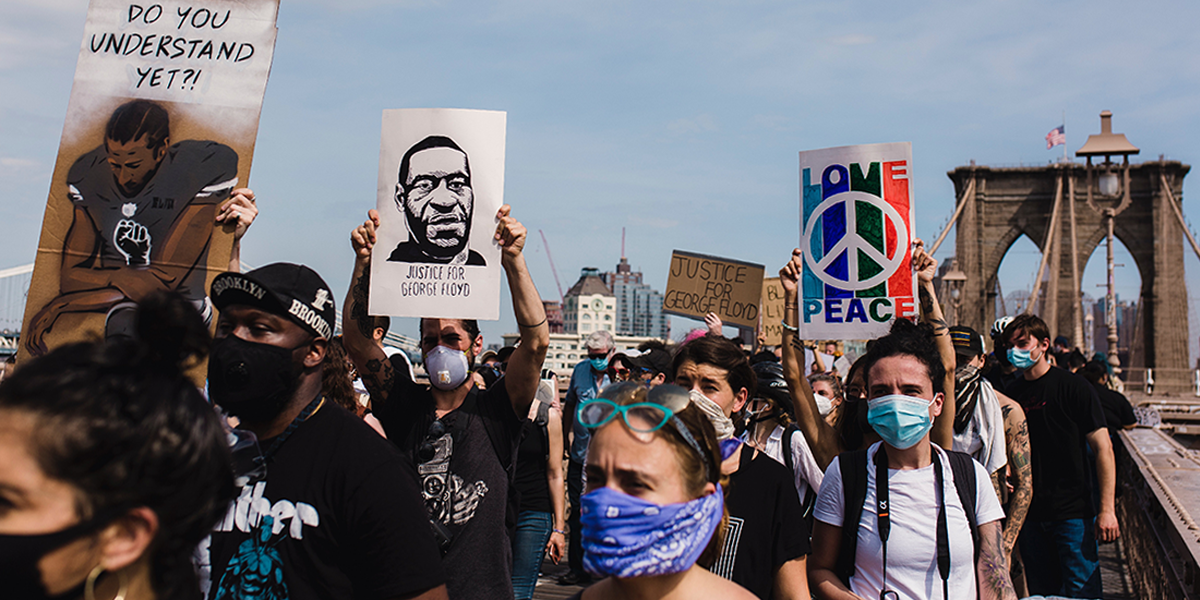 [Speaker Notes: Malia
How has the Foundation responded to the multiple pandemics of 2020, and how did that lead the Foundation to  FLC? 

- Inequities laid bare as a result of the pandemic
- A reckoning with racial justice
- Families facing acute and long term challenges as a result 
- “Normal' approaches and systems are what got us to this point of inequity – as we begin the long process of recovery – setting our sights on transformation
- The same kinds of solutions will lead to the same inequities – to get different outcomes we need to do something different]
FAMILIES LEAD CALIFORNIA
[Speaker Notes: Malia 
Families Lead California is one way to do something different  - It is an initiative that recognizes:
1.  that families know what they need and know what their children need to thrive
2. that the solutions that will help families of young children recover from the pandemics will emerge from families lived experience and parent-led organizations that are closest to that experience 
3. that in the service of equity -  funders must do things differently to share and build power of parent leaders]
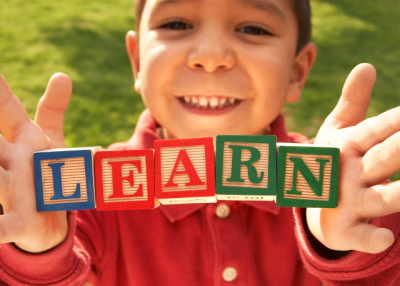 GOALS
Strengthen the pipeline of diverse parent leaders
Build the power of parents with young children
Nurture a network of leaders amplifying voices of parents of color
Programs and policies reflect parent priorities
[Speaker Notes: Malia]
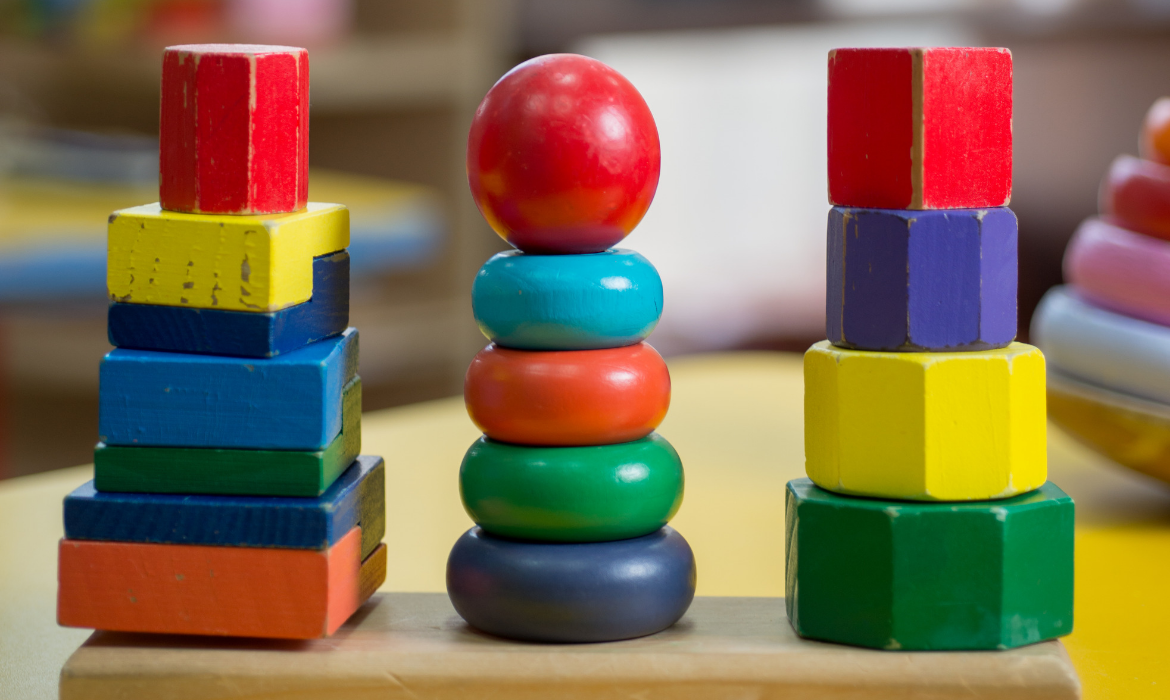 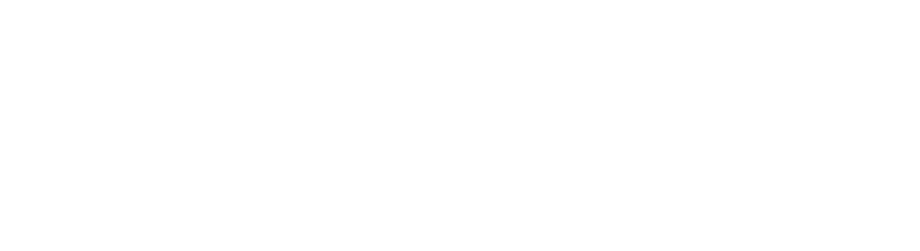 THE WHAT
$2.7 million dollars for 9 - 12 grants
$225K-$300K grant range
3-year grant term beginning in July of 2021
Unrestricted funding
Open call application with 6 week response window (80+ strong responses)
[Speaker Notes: September

Grant sizes set based on organizational budgets and plans described in the applications

Intent is for funding to be unrestricted – we are not using the term "general support" because some applicants may be fiscally sponsored, etc.]
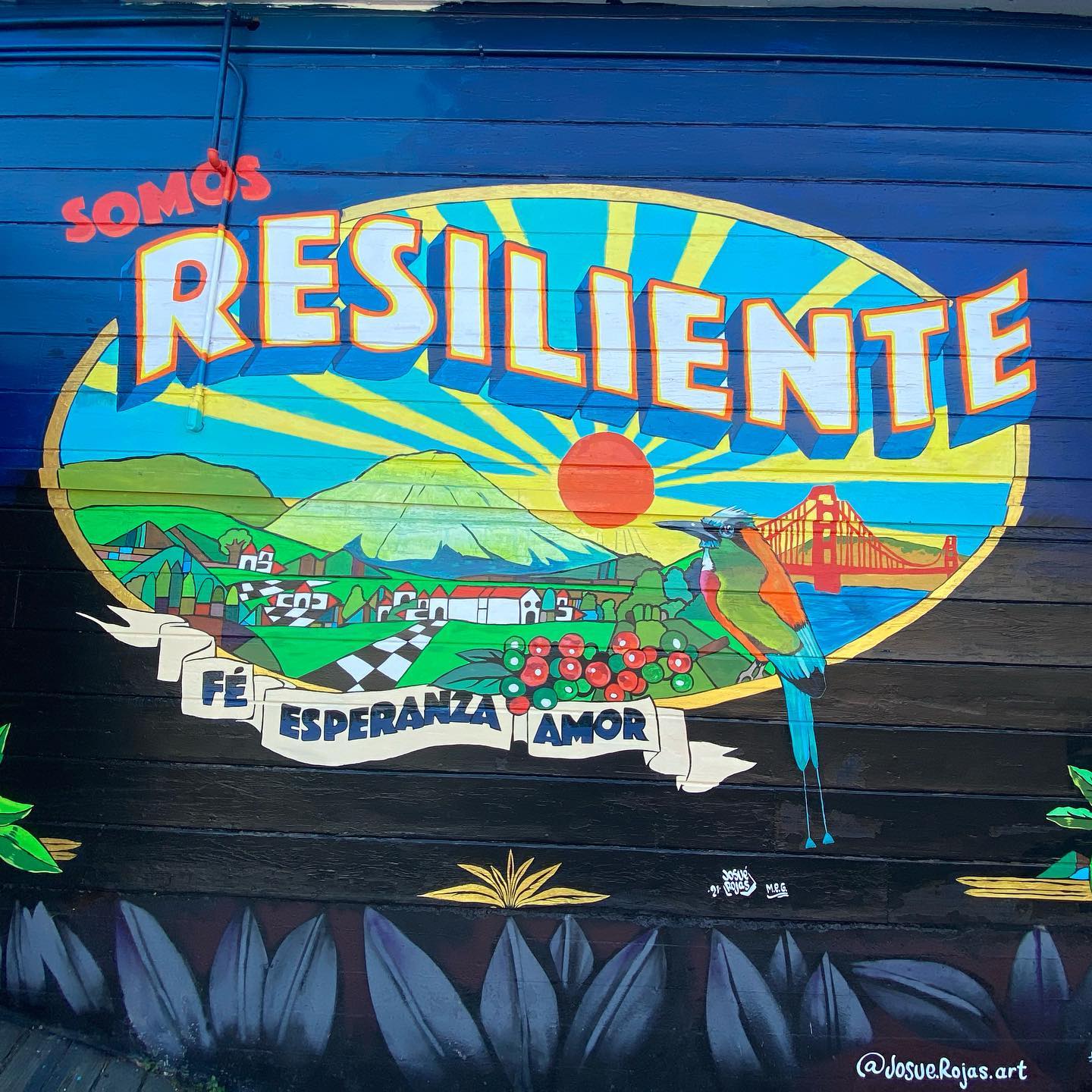 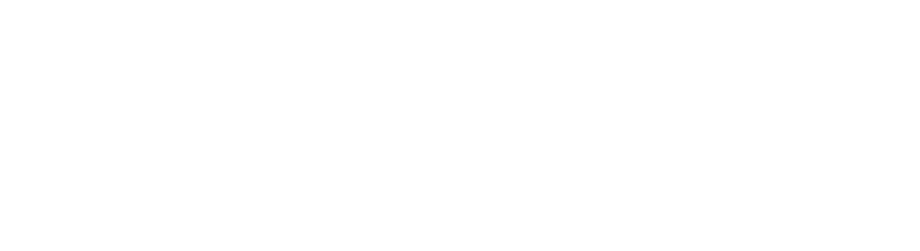 THE HOW
Consultant conducted scan to inform strategy, and Request for Applications
Rubric developed
Staff reviews to narrow to top 25
Diverse pool of parent leaders from outside CA (Community Advisors)  identified top 12
Finalist panel interviews with staff and Community Advisors 
Streamlined due diligence requirements
Standard board recommendation, in process
[Speaker Notes: September]
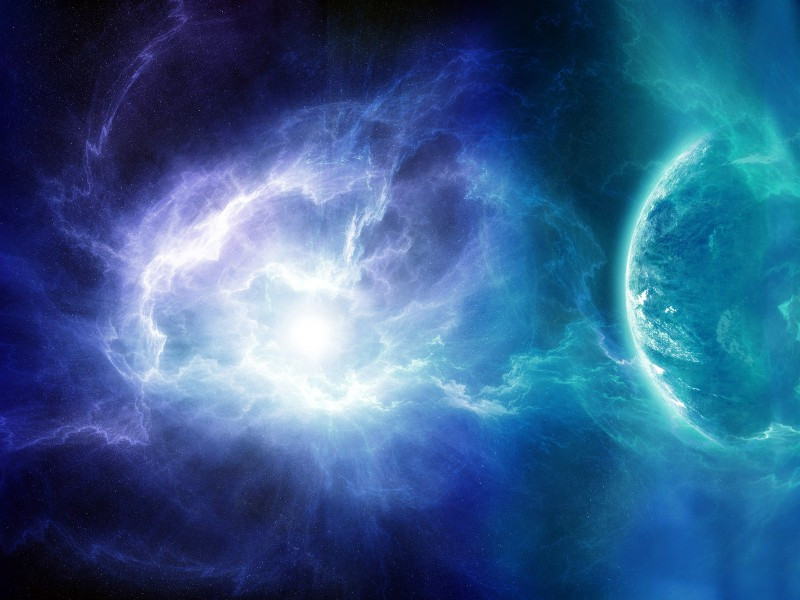 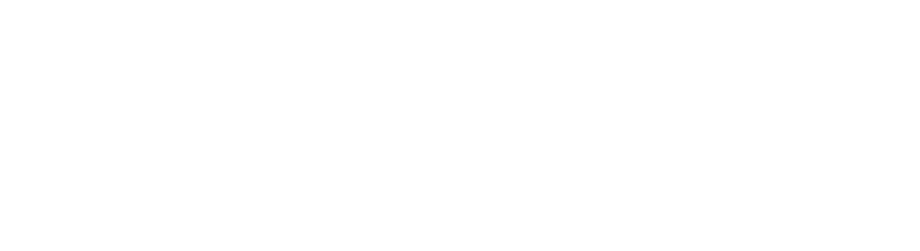 THE MAGIC: 
Community Advisors
Experienced consultant recruited and supported a diverse cohort of  13 advisors
Job Description provided clear guidance on role
Paid for time
Active support through process from consultant
Insights on applications and interviews invaluable
[Speaker Notes: Malia]
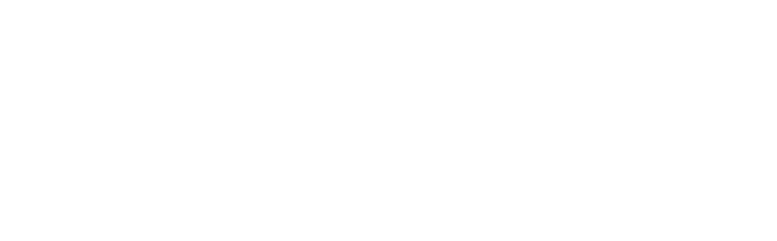 ADDITIONAL SUPPORTSTO BE CO-CREATED WITH GRANTEES
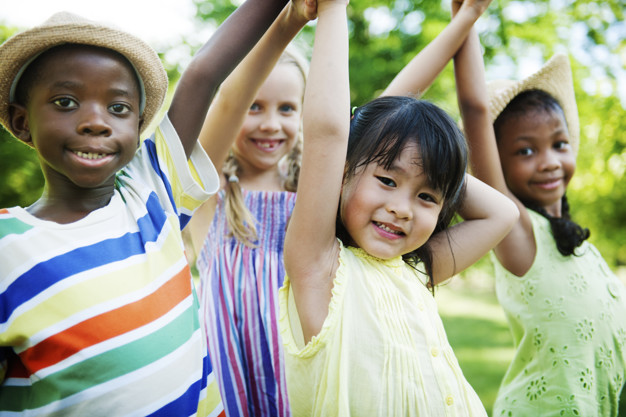 Grantee convenings
Customized organizational support
Evaluation & reflection
[Speaker Notes: September]
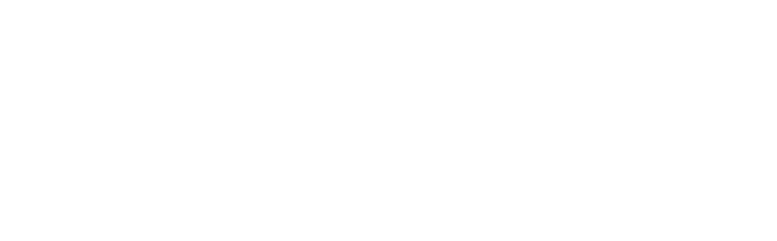 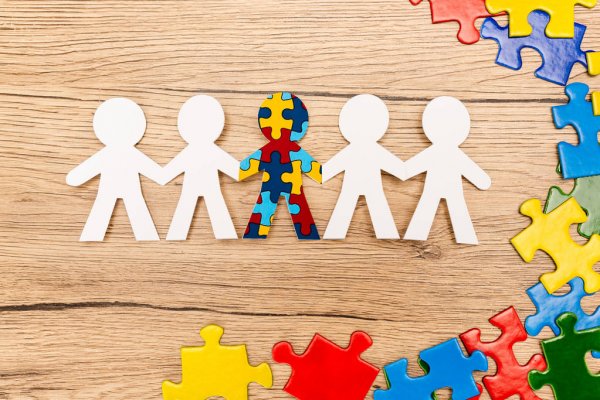 REFLECTIONS (to date…)
DO AGAIN
Cross team collaboration
Open call Request for Applications
Engage Community Advisors and share power in decision making
Invest in a support infrastructure for Community Advisors to build community 
Streamlined application and due diligence process
[Speaker Notes: September?]
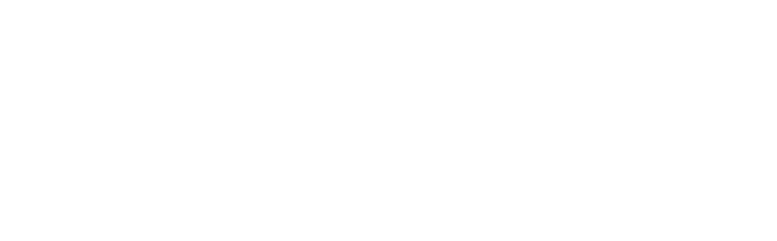 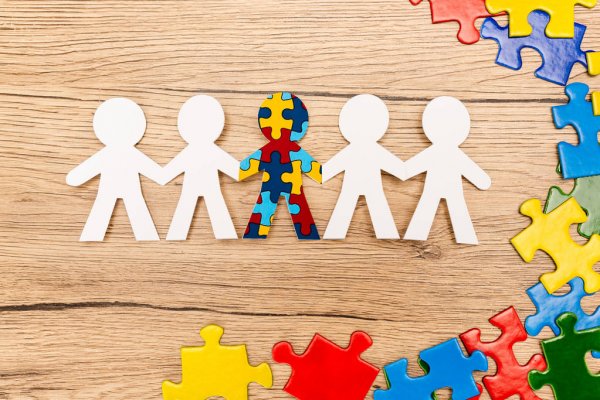 REFLECTIONS (to date…)
DO DIFFERENTLY
Slow down to foster deeper collaboration and innovation across teams in Foundation (IT, Grants Management, Legal)
Engage Community Advisors earlier in process
In design of Initiative or Request for Applications
Identify an on-going role with Community Advisors
[Speaker Notes: Malia?]
?
DISCUSSION
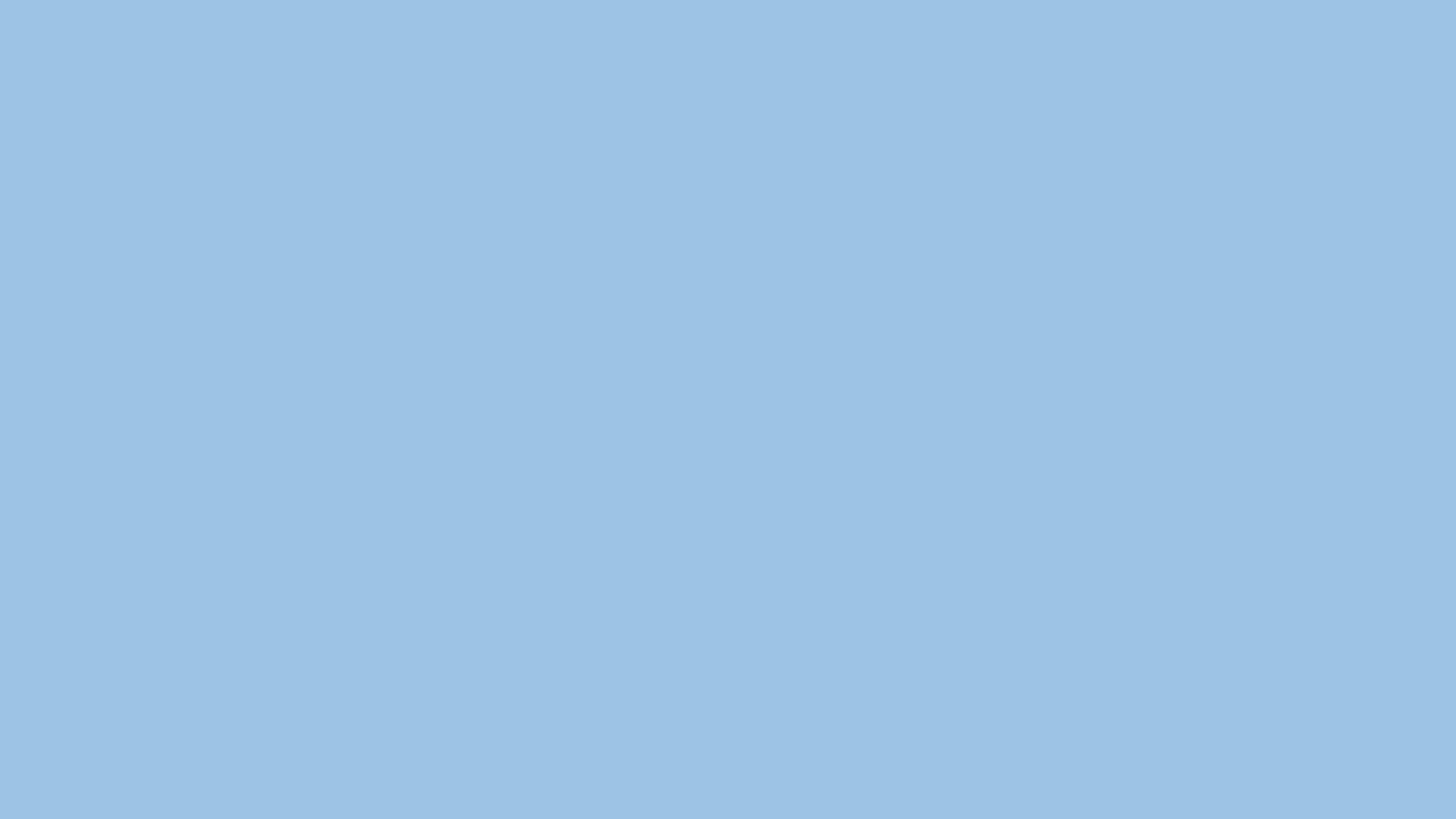 Discussion Prompts
What grant practices have you used to shift and share power with community?

What has worked well?

What has not worked well?

What more learning might we want to do together?
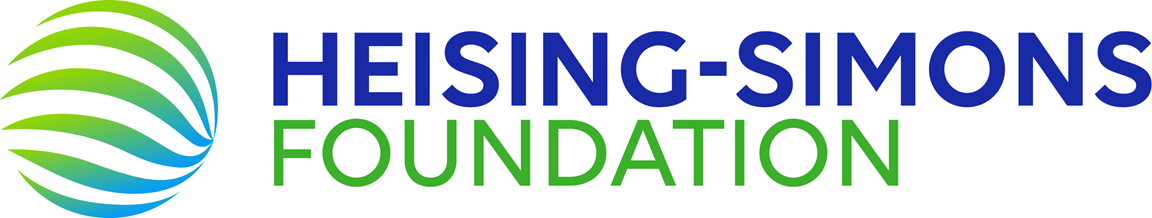 GRATITUDE FOR THE OPPORTUNITY TO SHARE AND LEARN TOGETHER
Families Lead California webpage: https://www.hsfoundation.org/programs/education/families-lead-california/